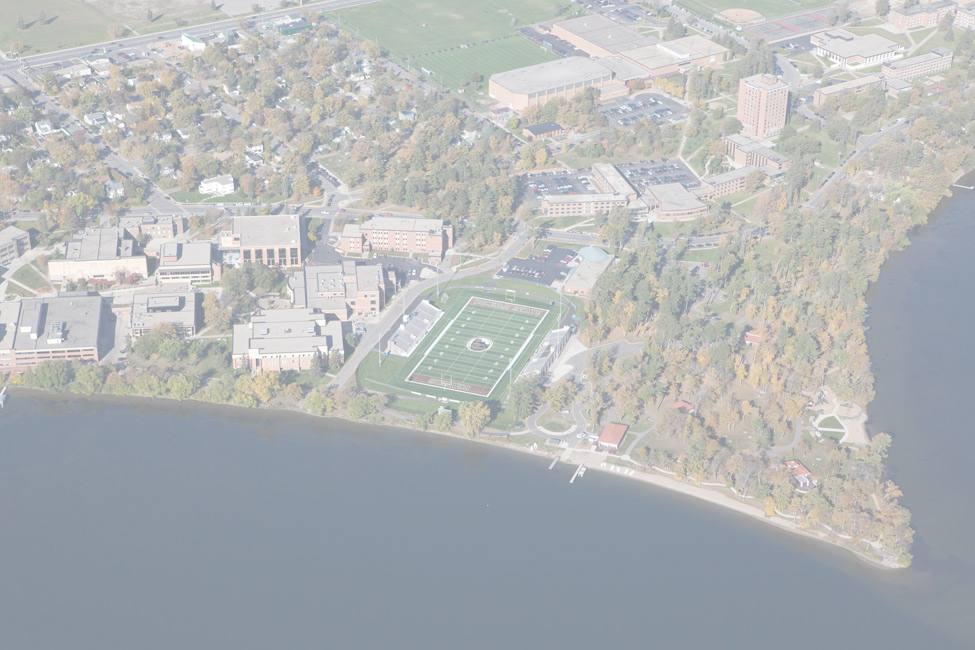 Bemidji State University
Academic Learning Center & Campus Renovation
August 17, 2015
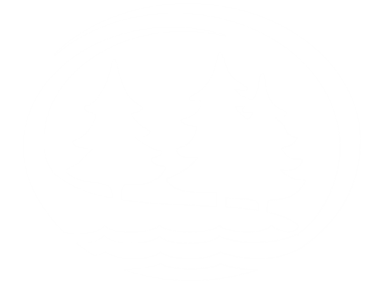 Bentz / Thompson / Rietow, Inc.
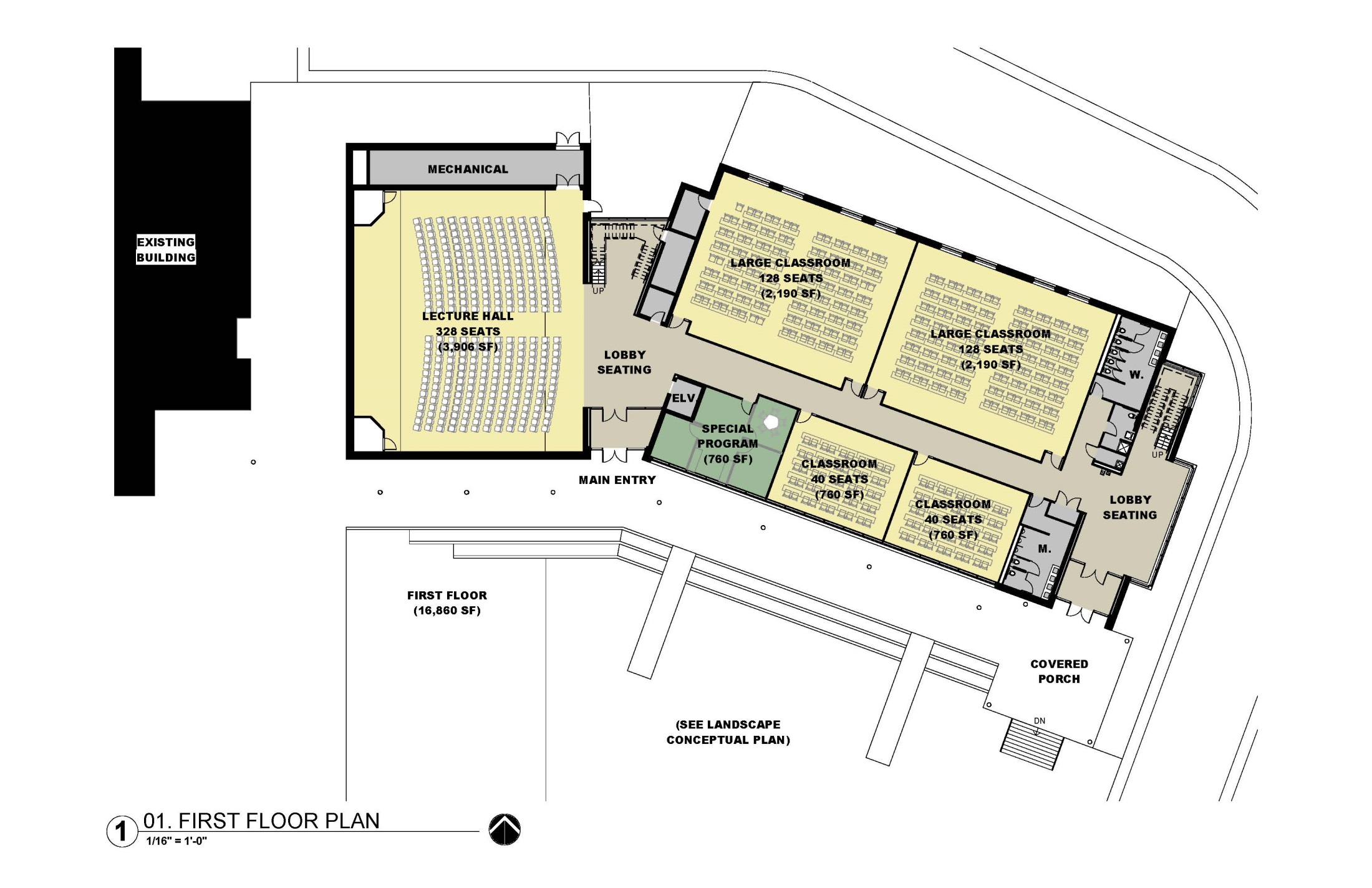 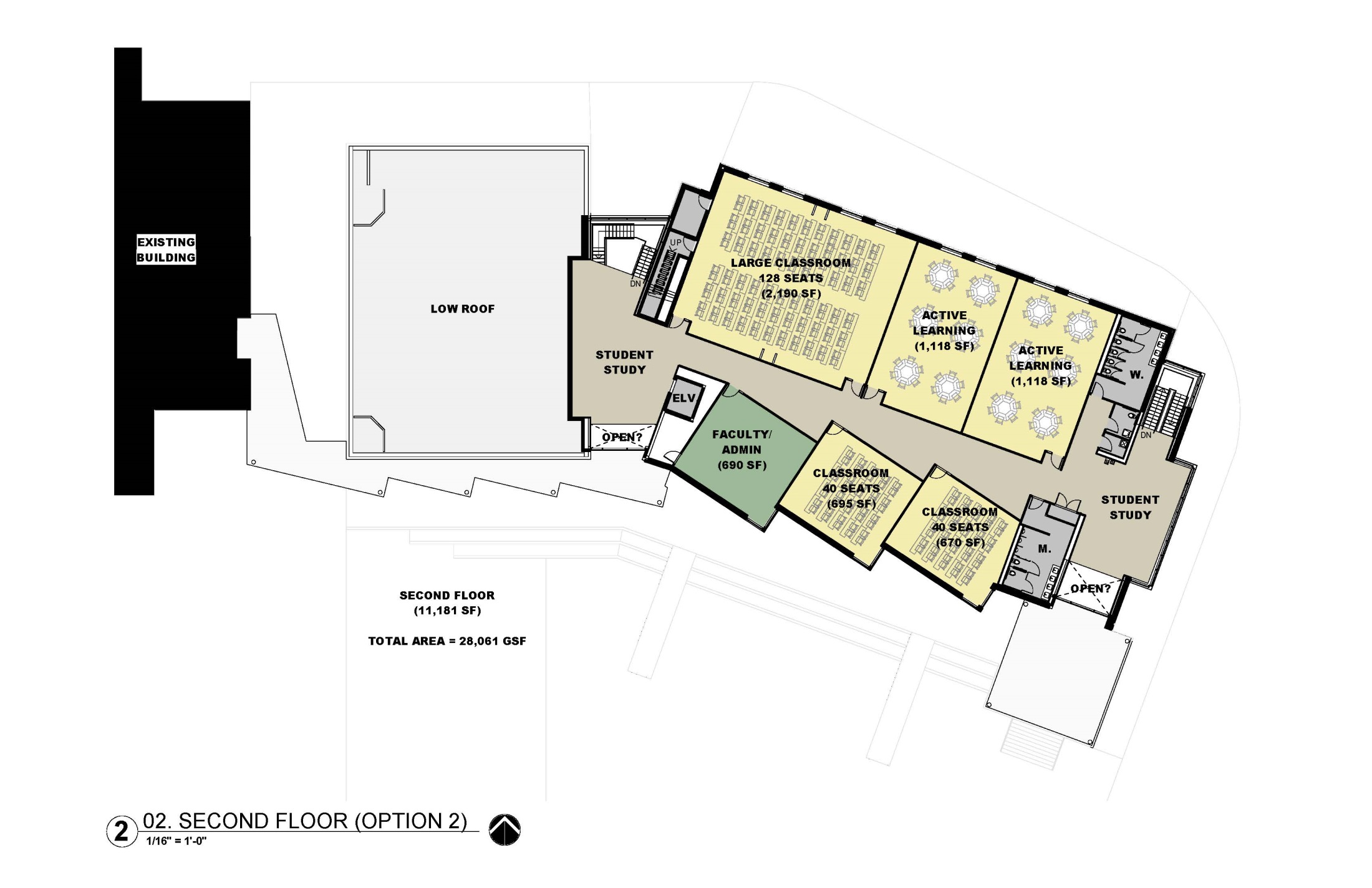 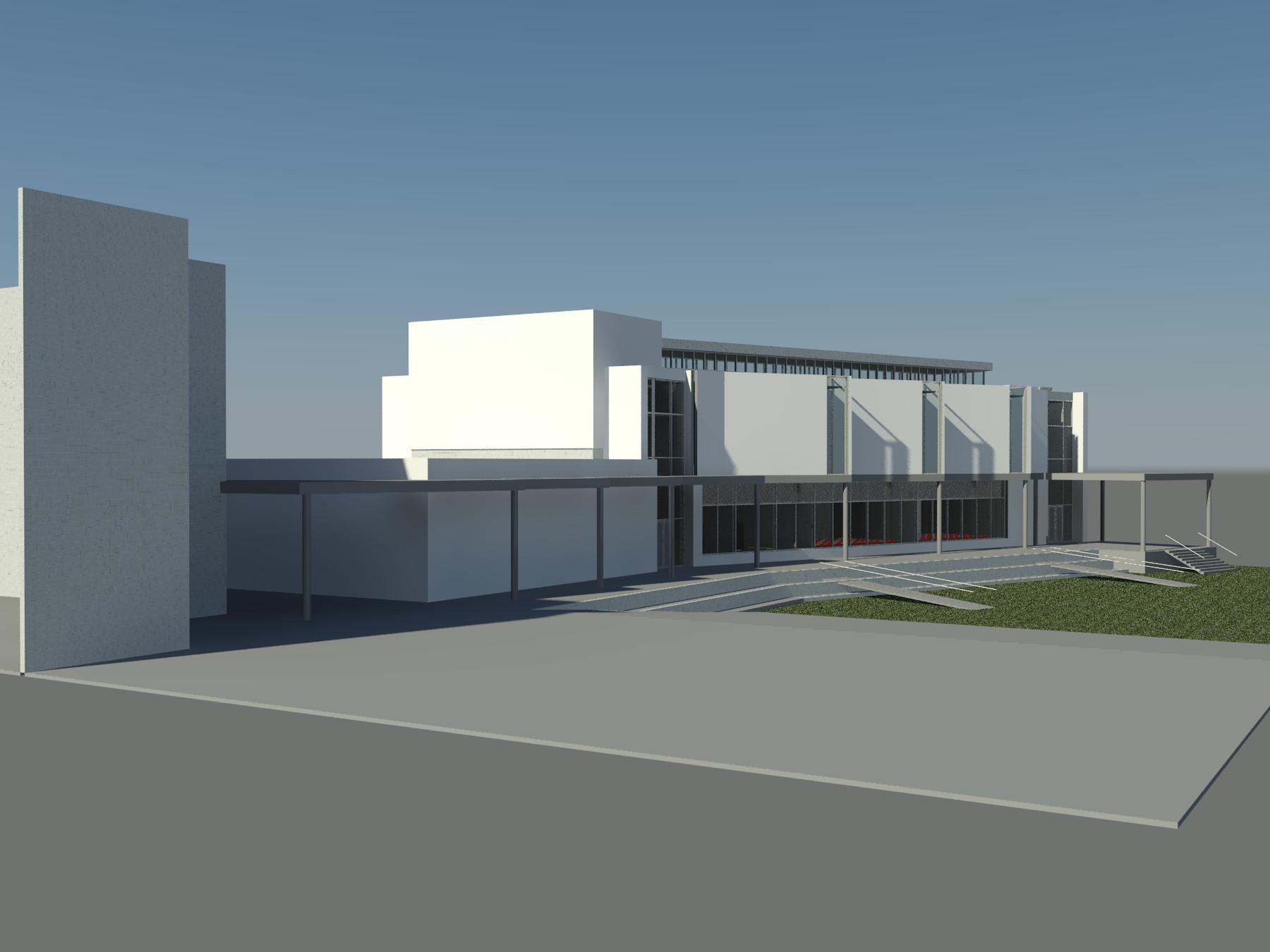 VIEW FROM QUAD
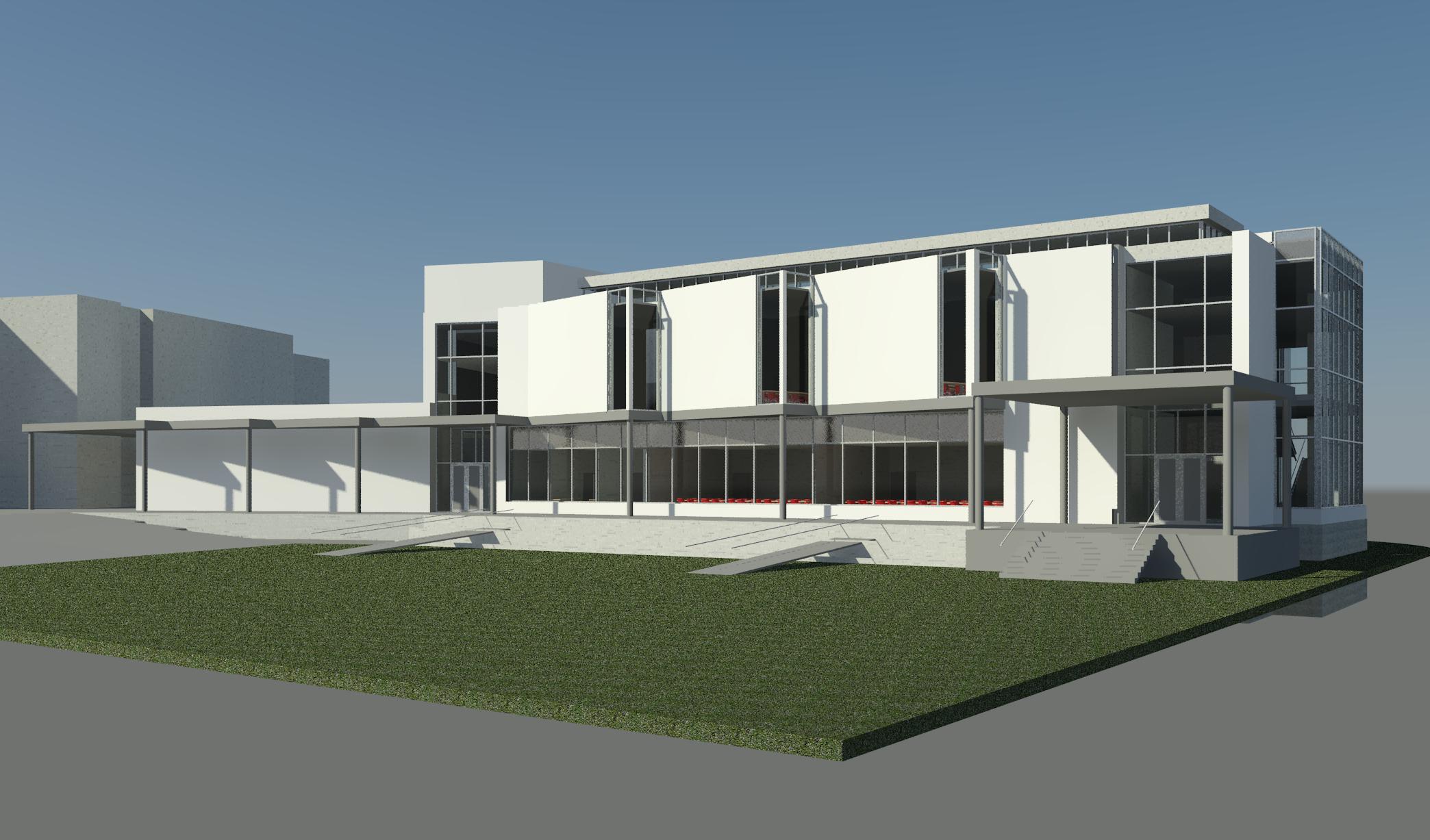 VIEW FROM SOUTH
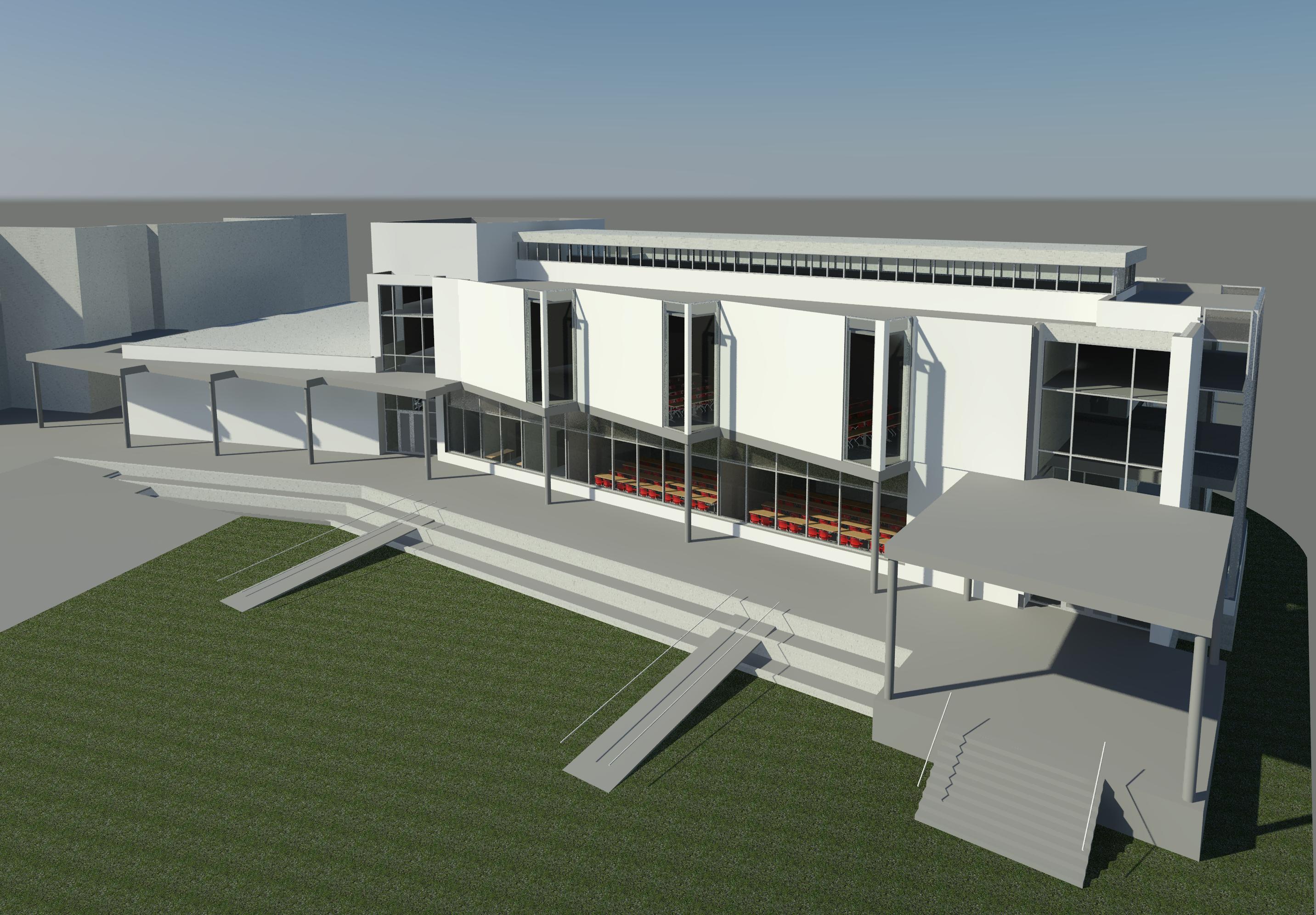 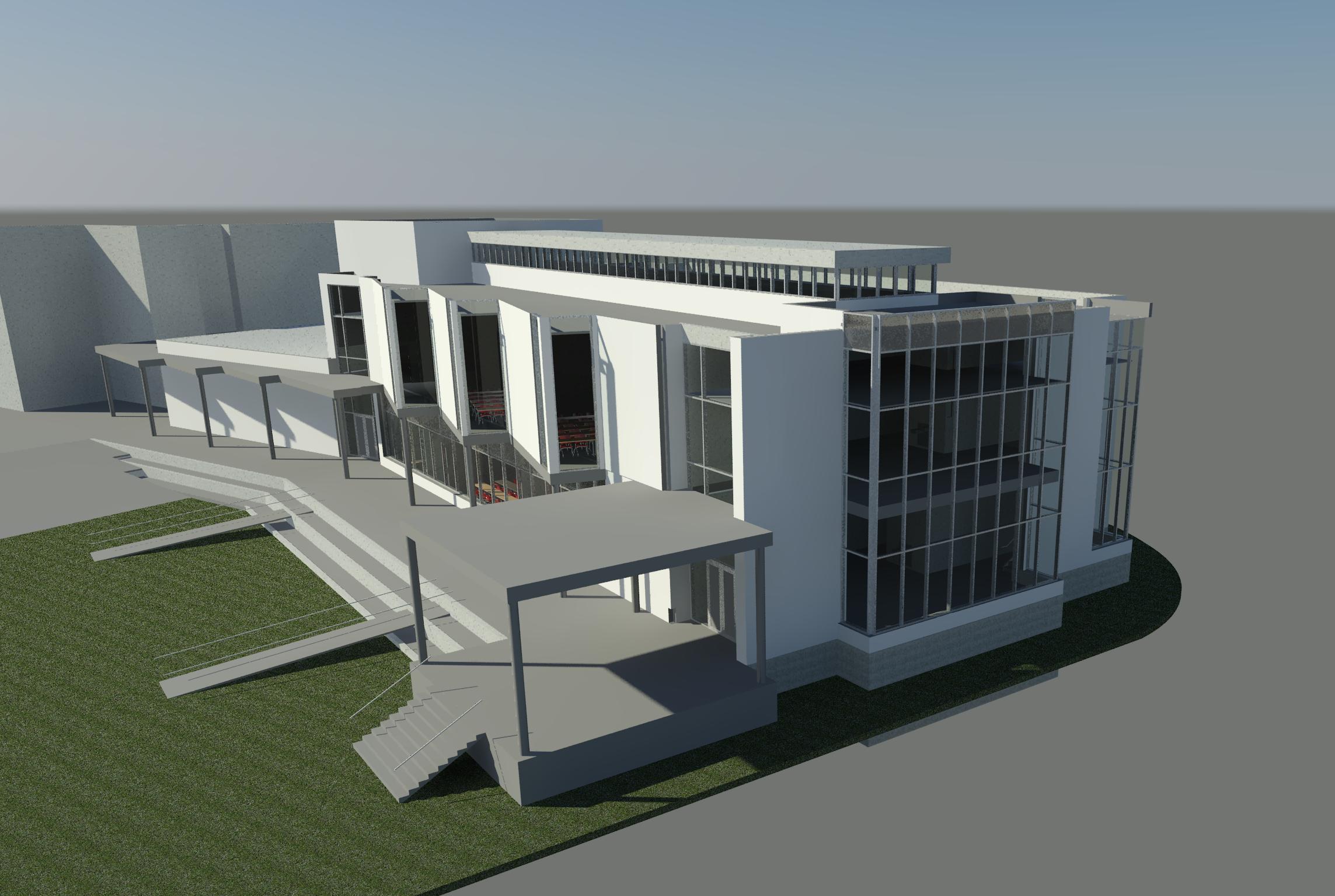 BIRD’S EYE VIEW FROM LAKE
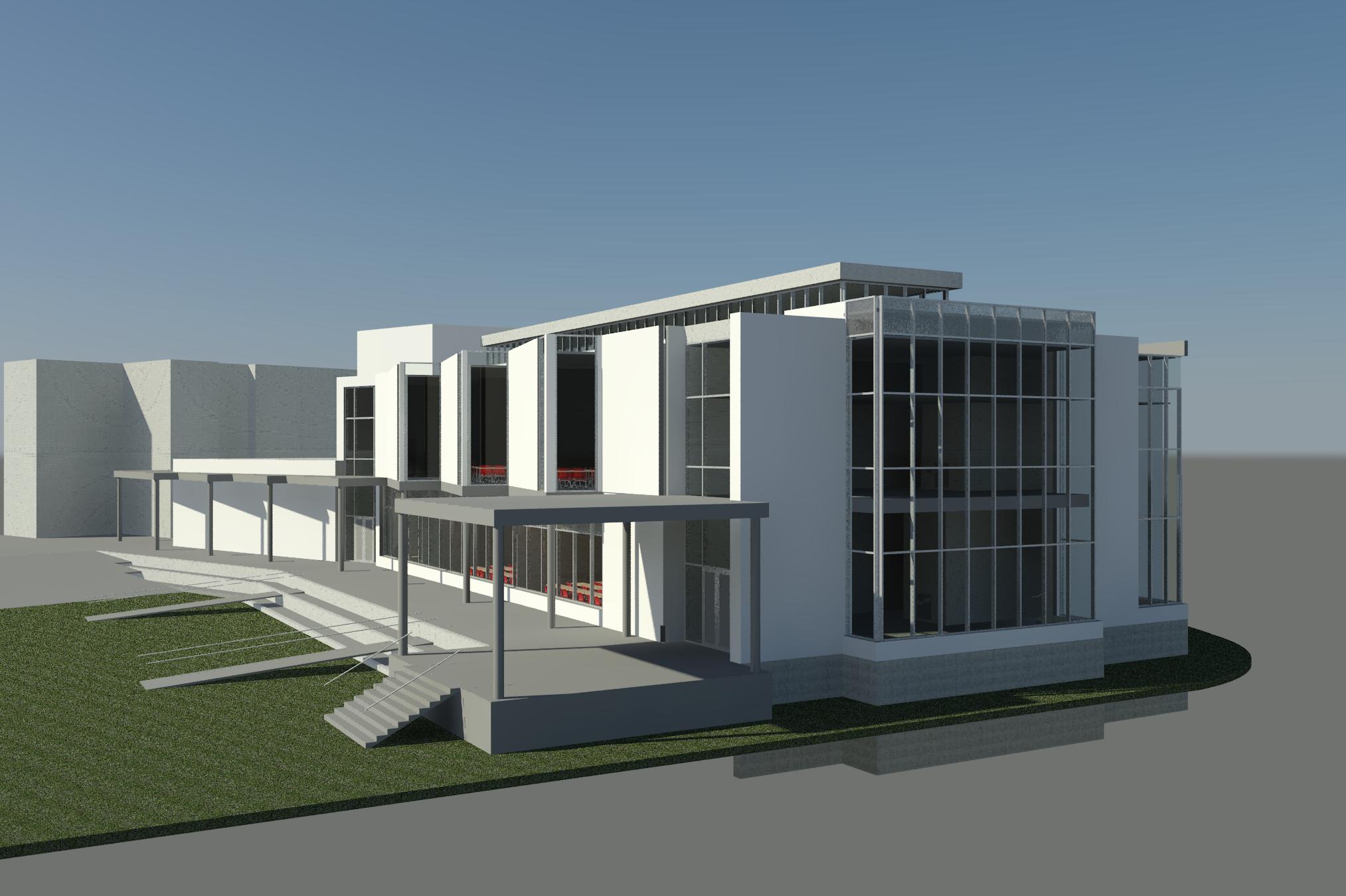 VIEW FROM LAKE
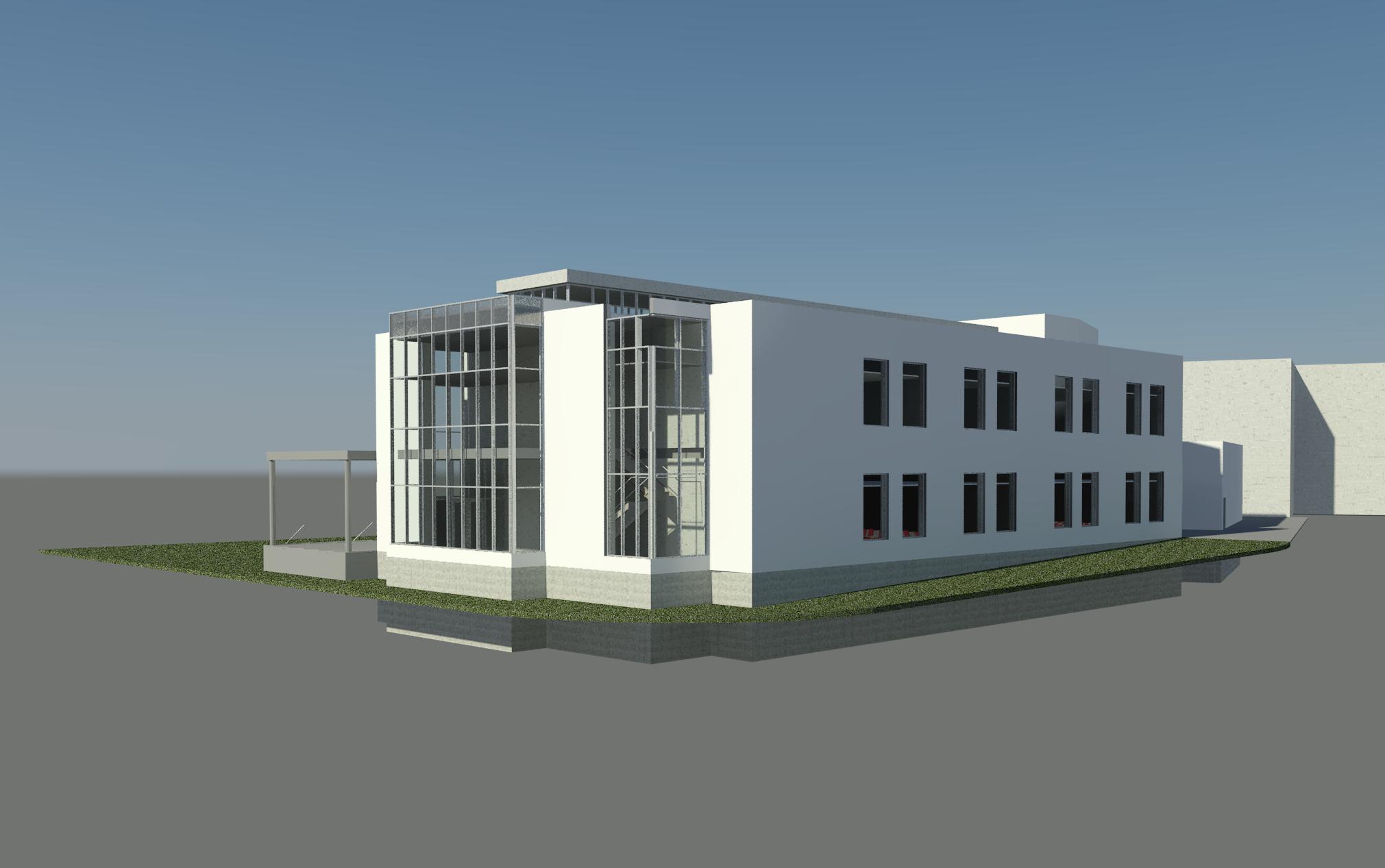 VIEW FROM NORTH
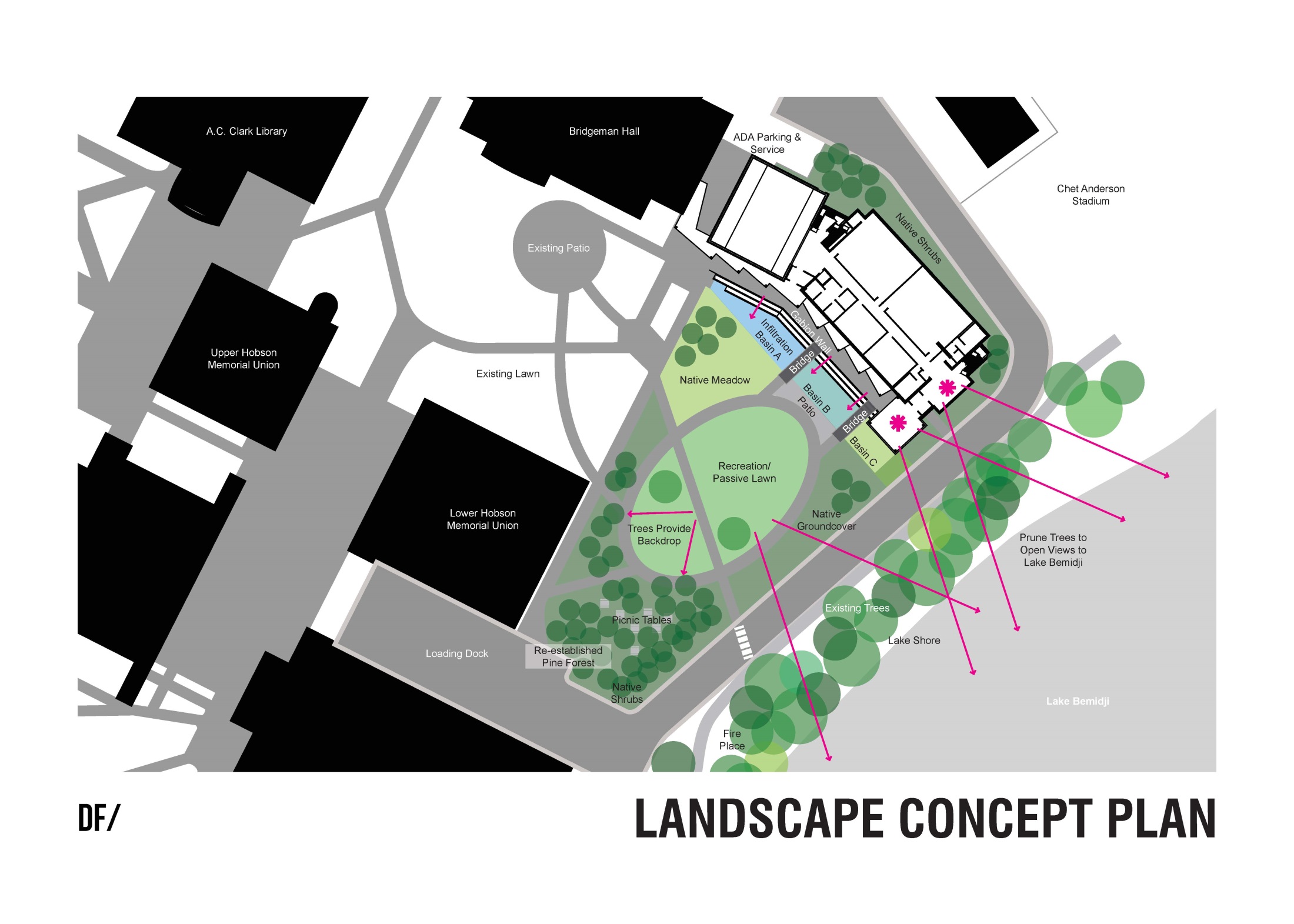 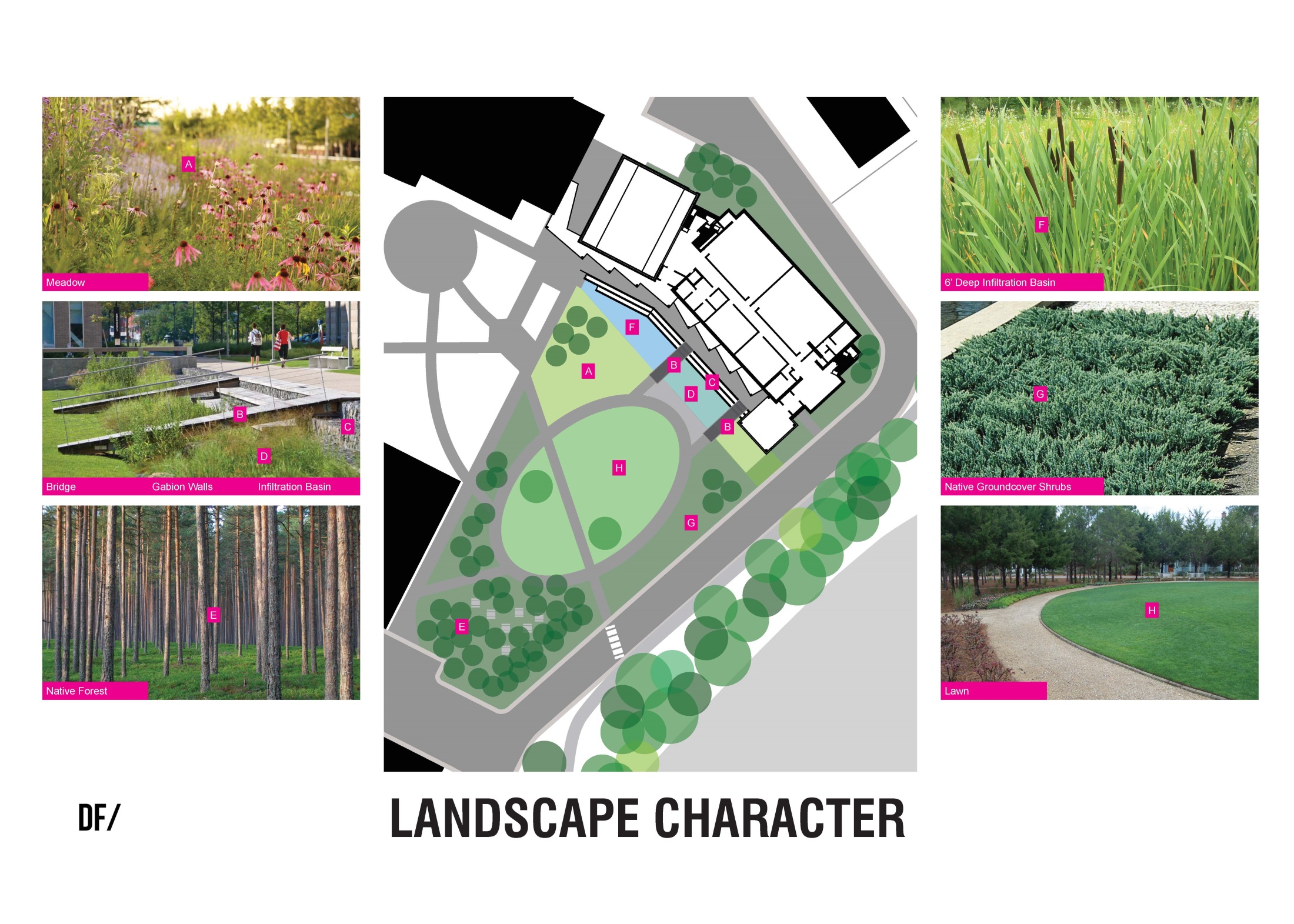 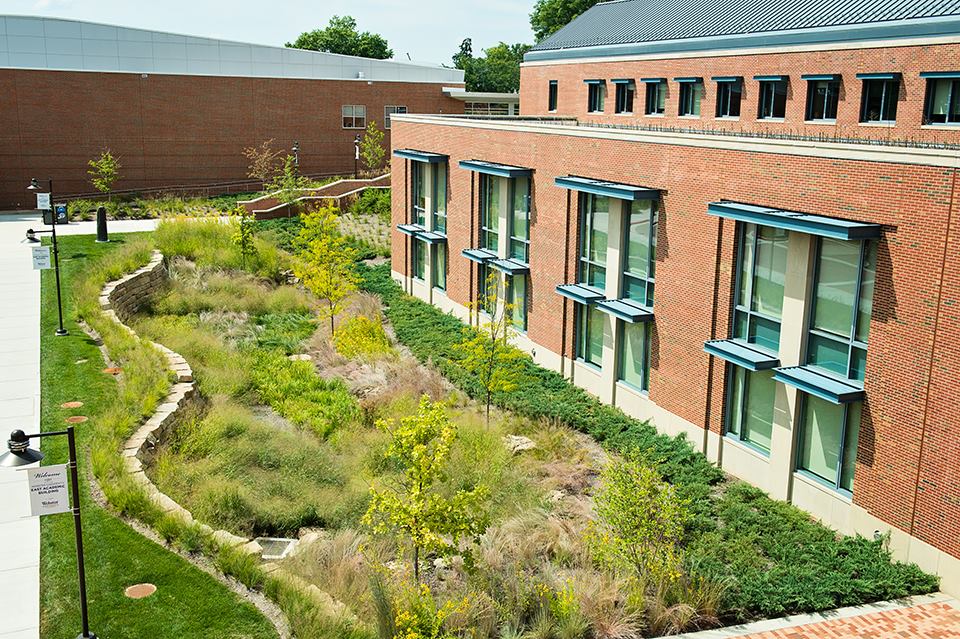 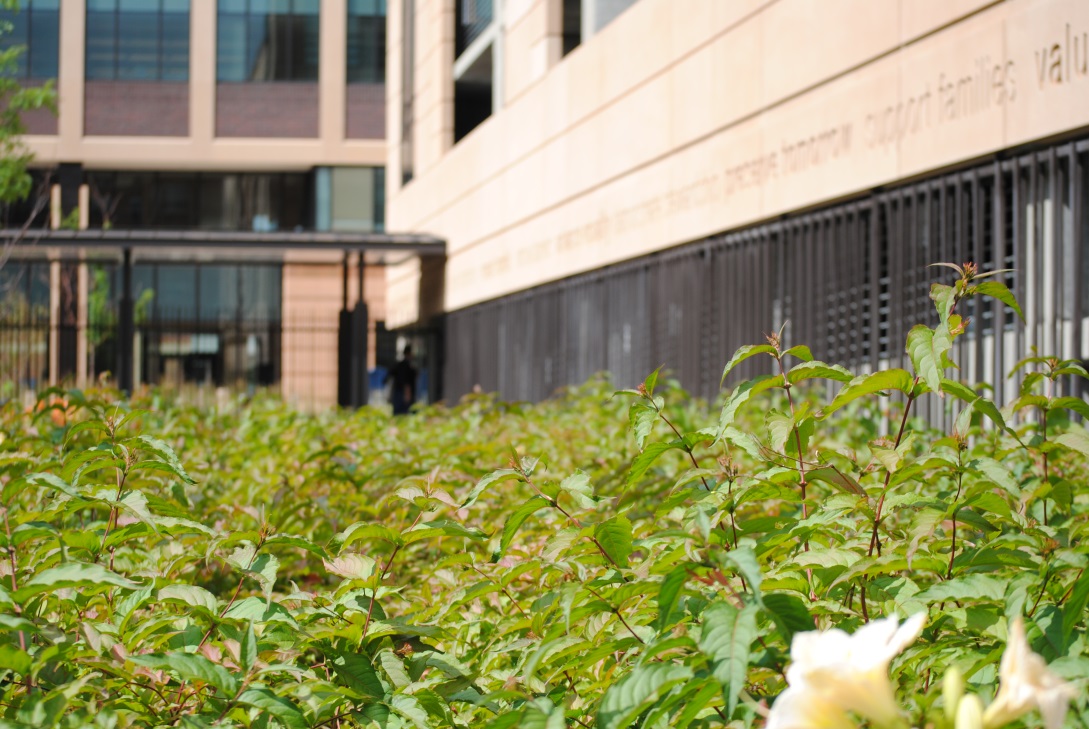 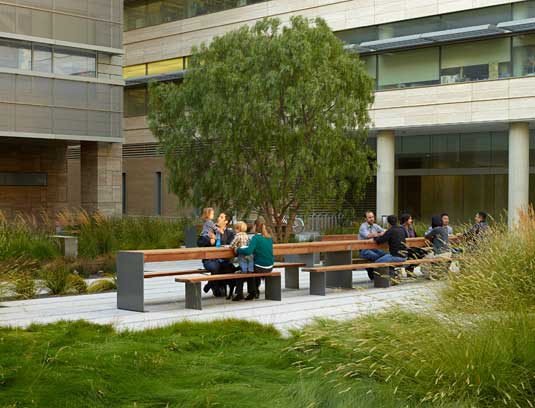 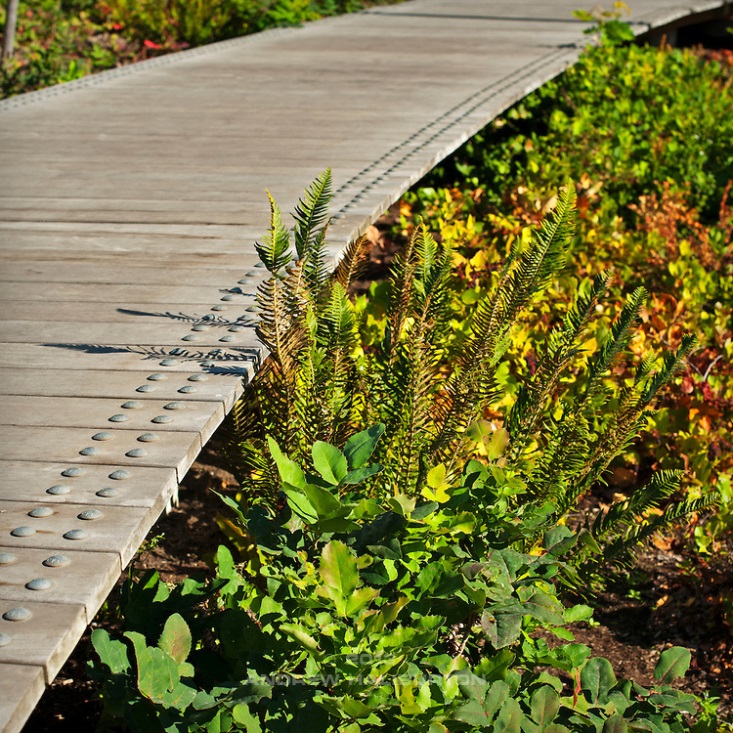 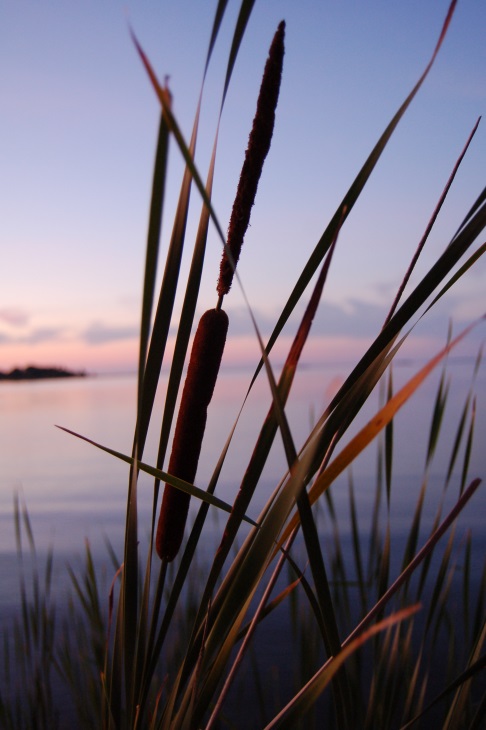 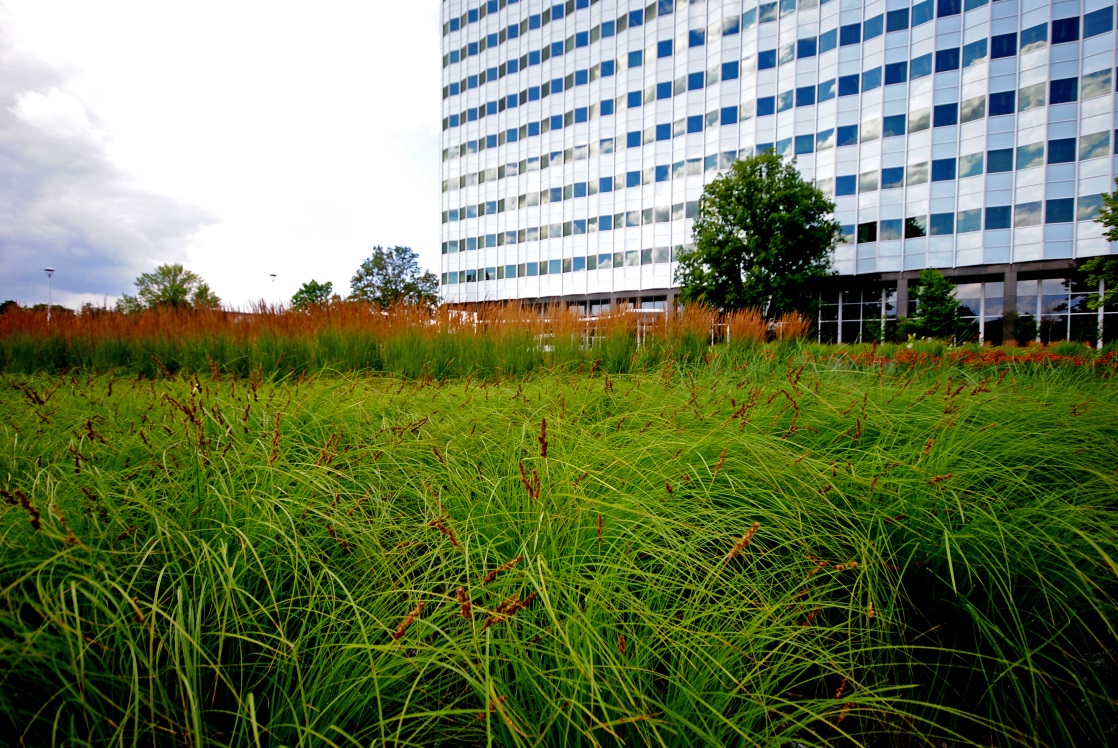 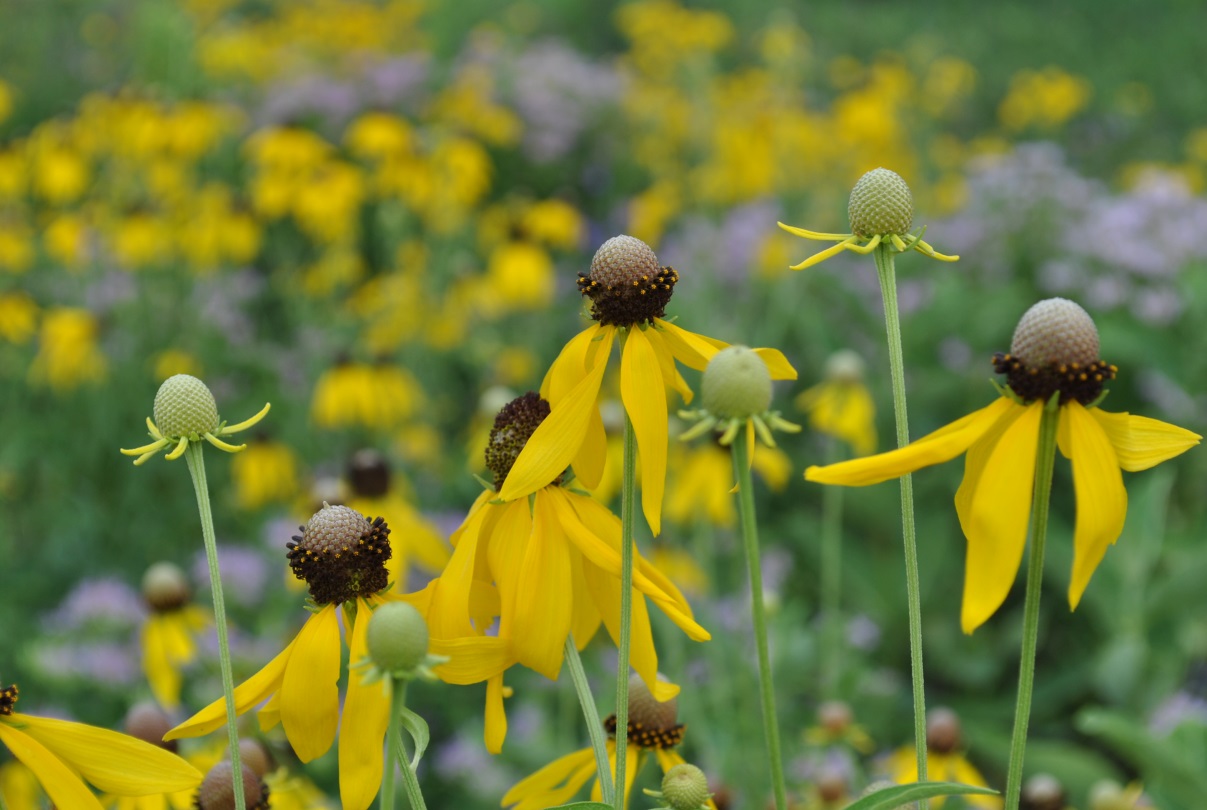 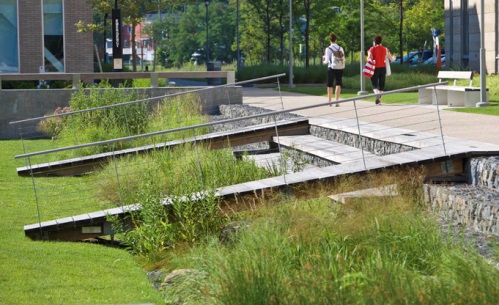 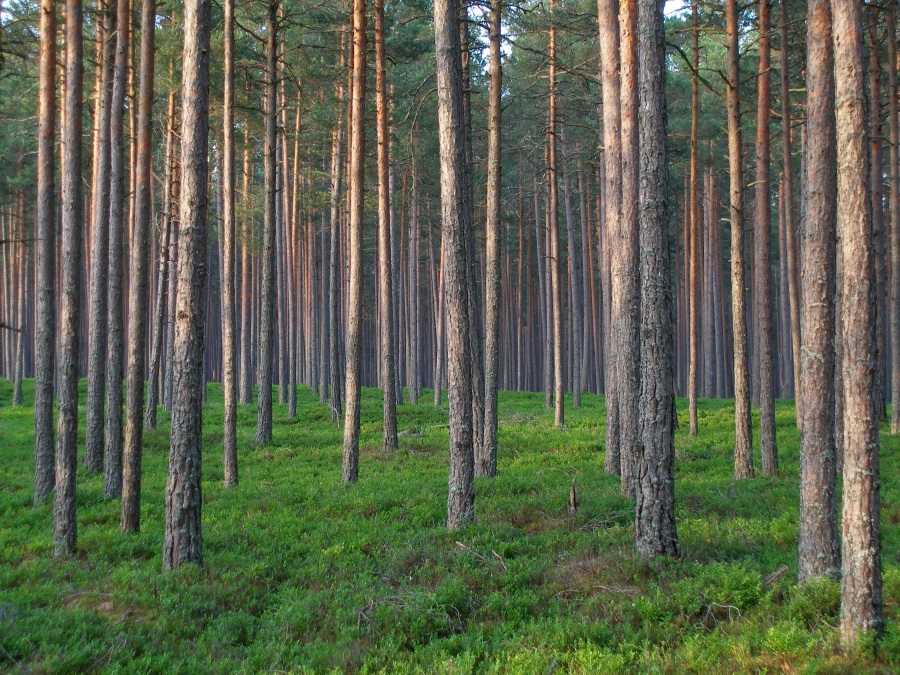 OPTION C